27th EUROWEEK                
LILLE 2022
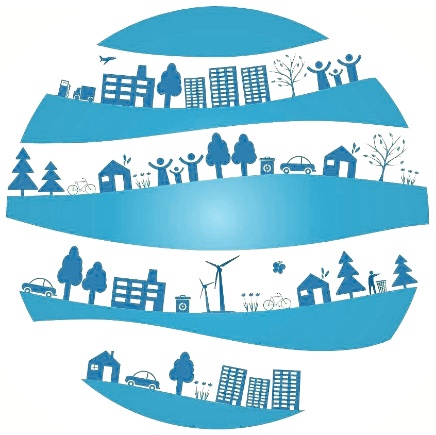 Title (Calibri 80)
Sub Title (Calibri 60)

Team Members (Calibri 36)
1. Initial Situation and Purpose
 Text, Graphs, Figures (Calibri 30)
3. Approach
Text, Graphs, Figures (Calibri 30)
2. Goal Setting

Text, Graphs, Figures (Calibri 30)
27th EUROWEEK  - Design & Corporate Social Responsibility, University of Lille, France, 25 – 29 April 2022
4. Results
References
References to material used on the poster Should be presented somewhere on the poster
Logo Partner
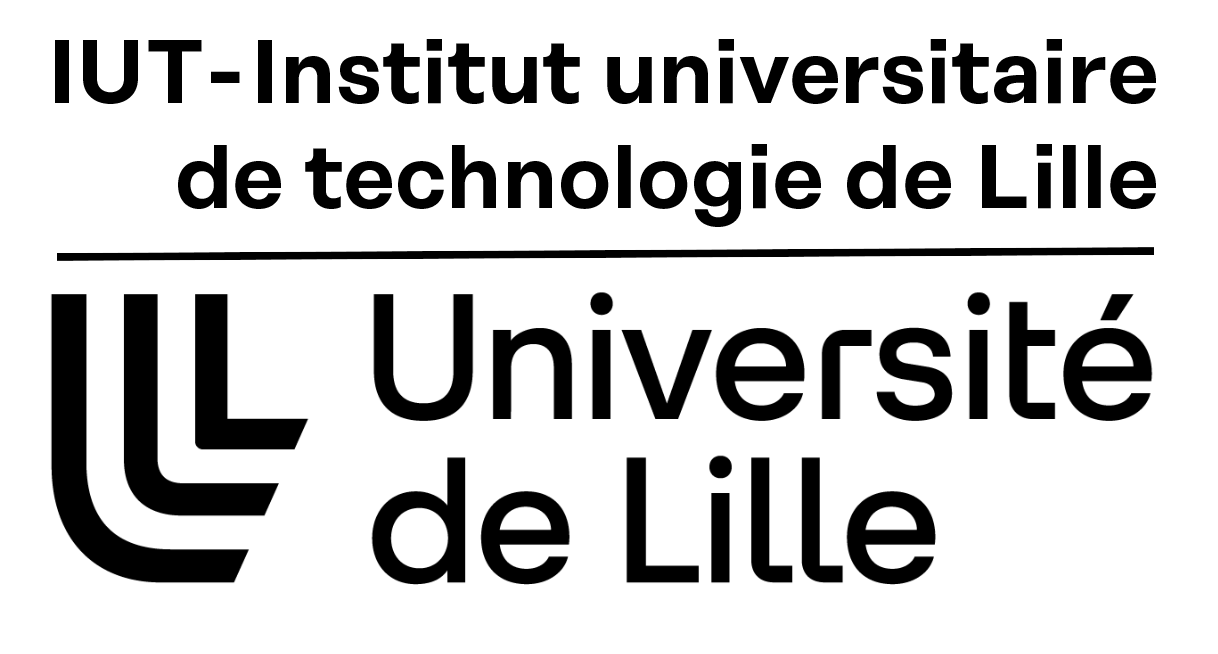 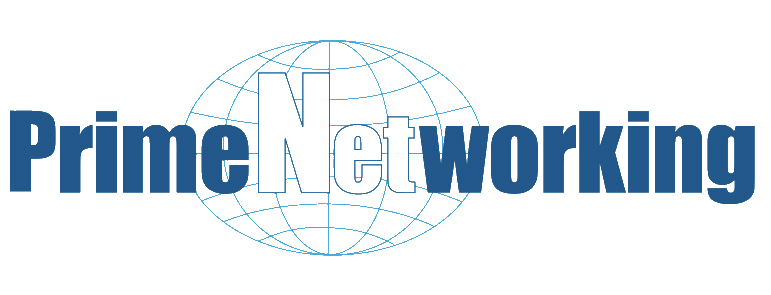